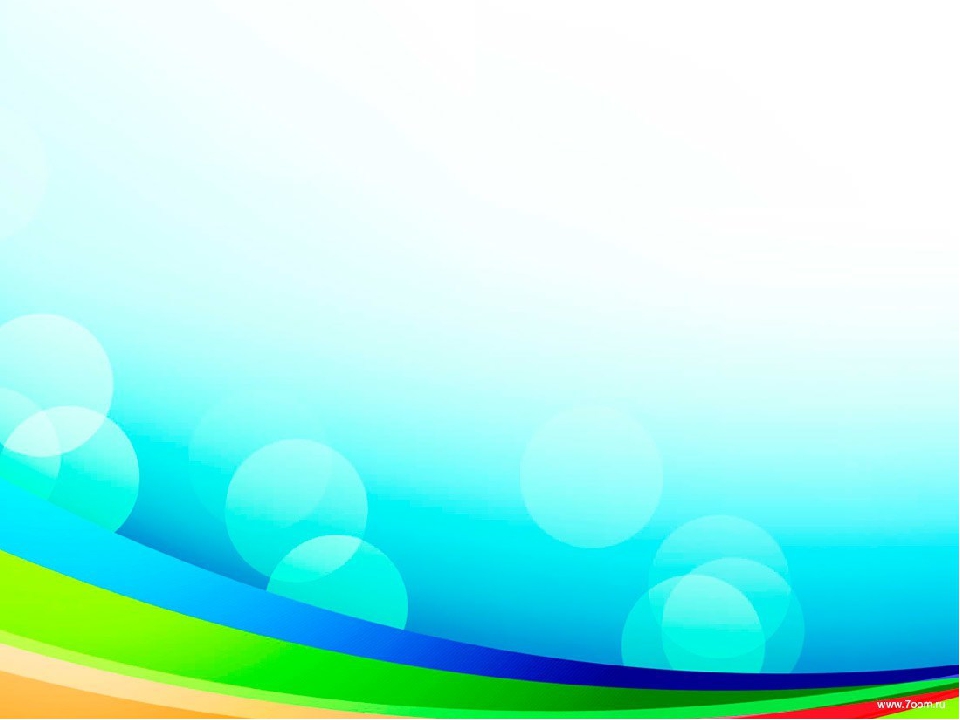 Структурное подразделение  «Детский сад № 16 комбинированного вида» 
МБДОУ «Детский сад «Радуга» комбинированного вида»
Рузаевского муниципального района
Конспект физкультурного занятия 
в средней группе
Август
1 неделя
Подготовила инструктор по физической культуре:      
Захарова Н.А.
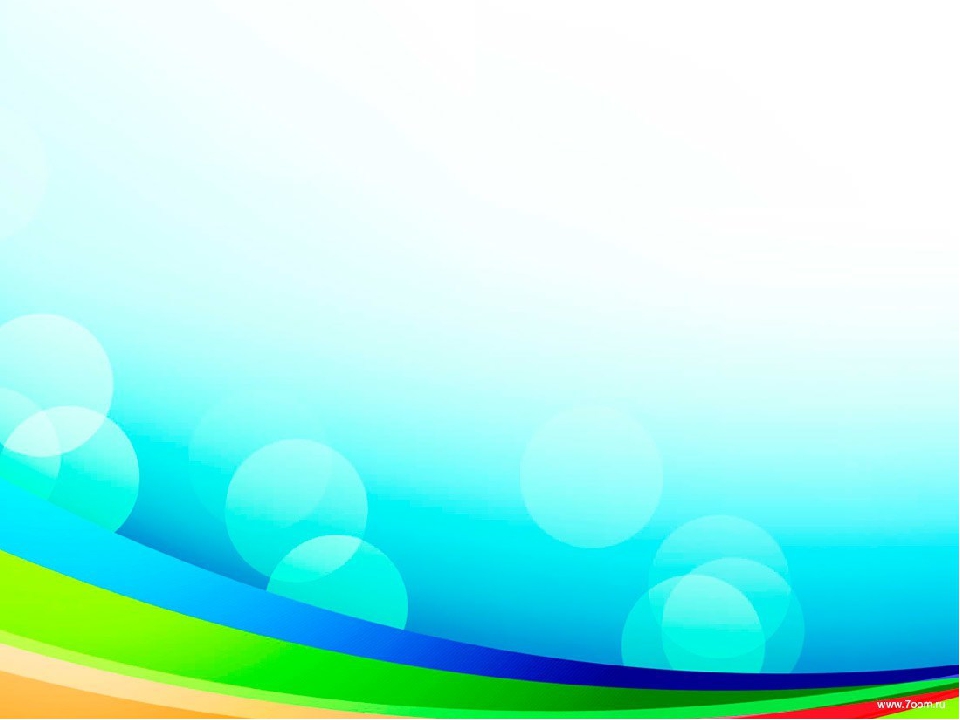 Уважаемые родители!
     Физическое воспитание дошкольников включает в себя проведение утренней гимнастики (ежедневное), физкультурных занятий, подвижных игр, развлечений в помещении и на свежем воздухе.
     В данной презентации представлен конспект физкультурного занятия, методические рекомендации к проведению физкультурного занятия, комплекс утренней гимнастики, подвижная игра.
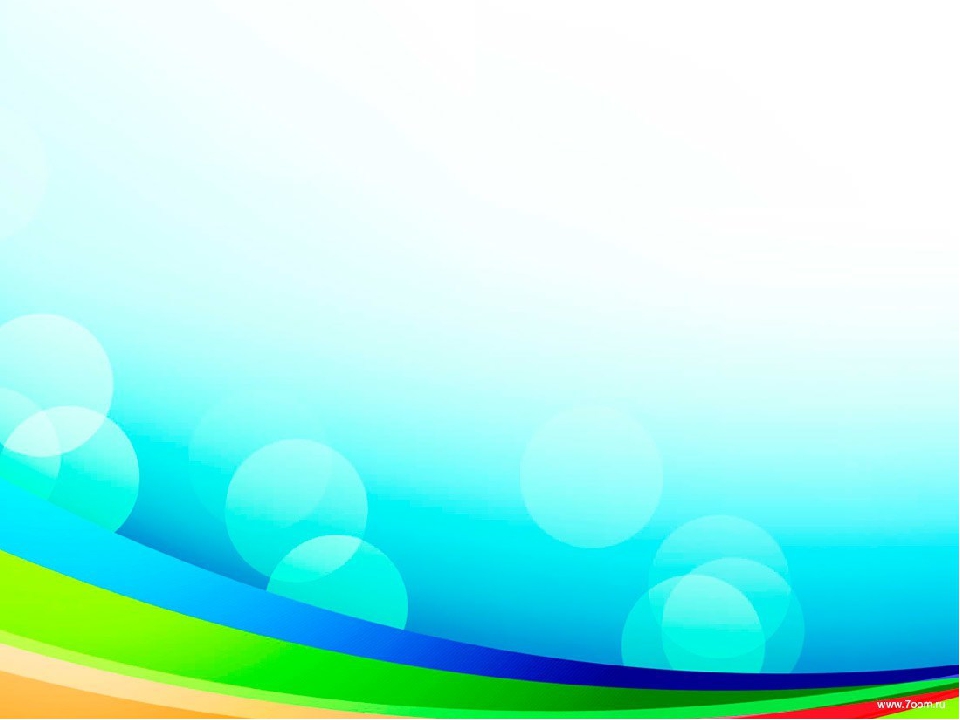 Занятие построено по общепринятой структуре и включает обучение основным видам движений, комплекс упражнений общеразвивающего характера, подвижные игры и т.д. 
      В зависимости от возраста детей продолжительность физкультурного занятия разная (2 младшая группа-15 мин., средняя группа-20 мин., старшая группа -25 мин., подготовительная группа-30 мин.) и все они проводятся 3 раза в неделю в игровой форме. 
    Самое главное, чтобы совместные занятия и игры приносили детям удовольствие и радость, прибавляли уверенности в своих силах, развивали самостоятельность.
               Растите детей здоровыми, сильными и жизнерадостными!
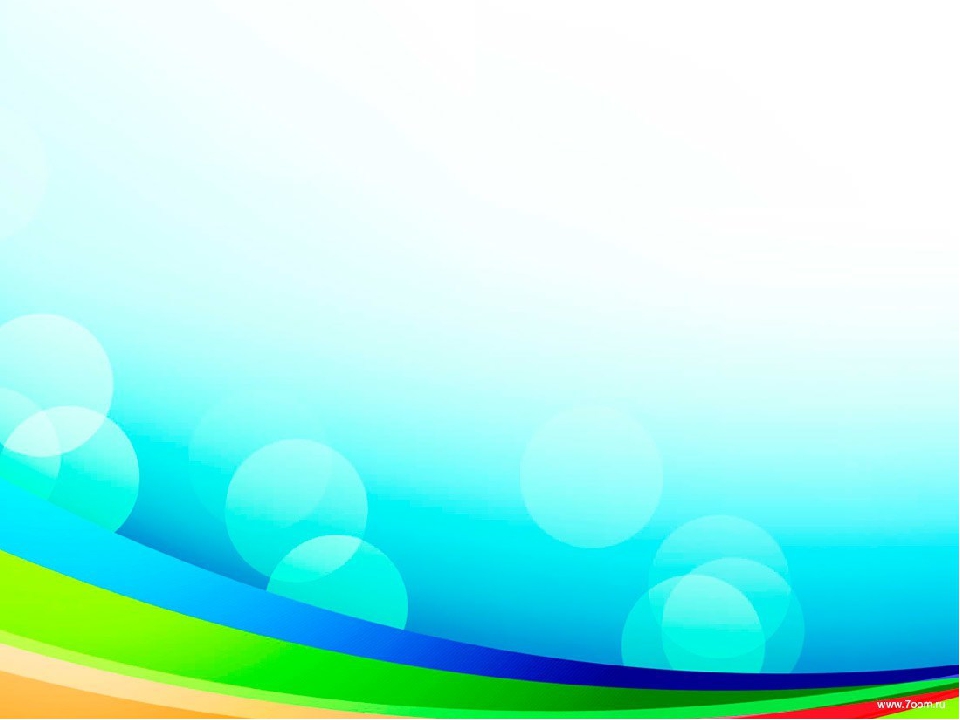 Конспект занятия
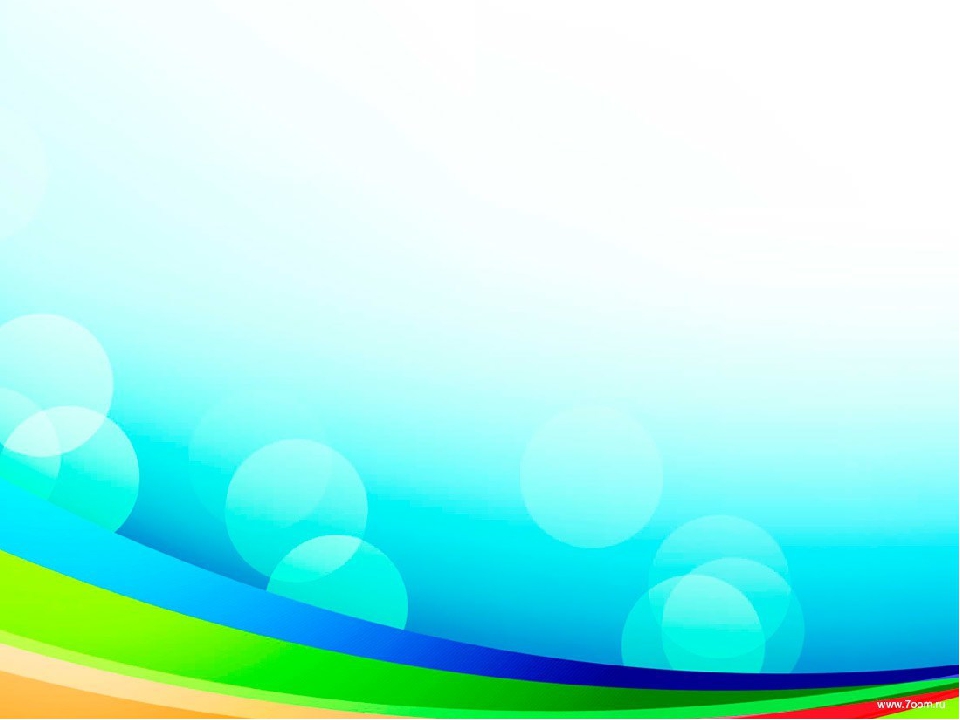 Комплекс общеразвивающих упражнений (ОРУ)
Комплекс № 7
(Без предметов)
И. п. - стойка ноги на ширине ступни, руки вниз. Поднять руки в стороны, за голову, в стороны, вернуться в исходное положение (4-5 раз). 
2.  И. п. - стойка ноги на ширине плеч, руки на пояс. Руки в стороны, наклон вперед, коснуться пальцами рук пола; выпрямиться, руки в стороны, вернуться в исходное положение (5 раз).
3. И. п. - стойка на коленях, руки на пояс. Поворот вправо (влево), отвести правую (левую) руку в сторону, коснуться пятки левой (правой) ноги; вернуться в исходное положение (по 3 раза в каждую сторону).
4. И. п. - сидя, ноги прямые, руки в упоре сзади. Поднять правую (левую) ногу вверх; опустить ногу, вернуться в исходное положение (5-6 раз). 5. И. п. - лежа на животе, руки прямые. Прогнуться, руки вперед, прогнуться, ноги слегка приподнять; вернуться в исходное положение (4- 5 раз). 6. И. п. - стойка ноги на ширине ступни, руки произвольно. Прыжки на двух ногах на месте на счет 1-8, пауза; повторить еще 2 раза.
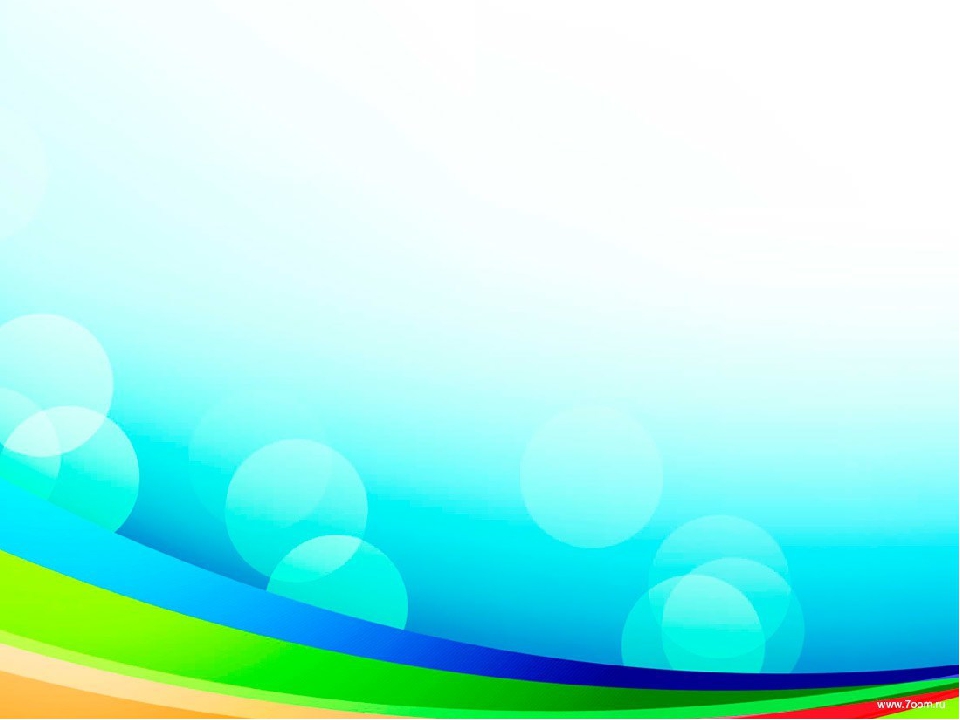 Подвижная игра «Ловишки».
Задачи: развивать быстроту реакции, ловкость и сноровку, учить играть в коллективе, соблюдая правила игры. 
Описание игры: дети находятся на площадке. Ловишка, назначенный взрослым или выбранный играющими, становится на середине площадки. По сигналу: «Раз, два, три — лови!» — все дети разбегаются по площадке, увертываются от ловишки, который старается догнать одного из играющих и коснуться его рукой (запятнать). Тот, кого ловишка коснулся рукой, отходит в сторону. Когда будет запятнано 3—4 играющих, выбирается новый ловишка.
Варианты: ловишки с ленточками. Участникам  игры раздаются атласные ленточки, которые дети крепят за резинку шорт, со стороны спины. По команде воспитателя или по свистку, дети начинают произвольно бегать по площадке. А водящий пытается их догнать, срывая при этом ленту. По звуковой команде взрослого «В круг становись!», дети снова строятся в круг, а «Ловишка» считает количество лент, которые смог вытянуть у игроков.
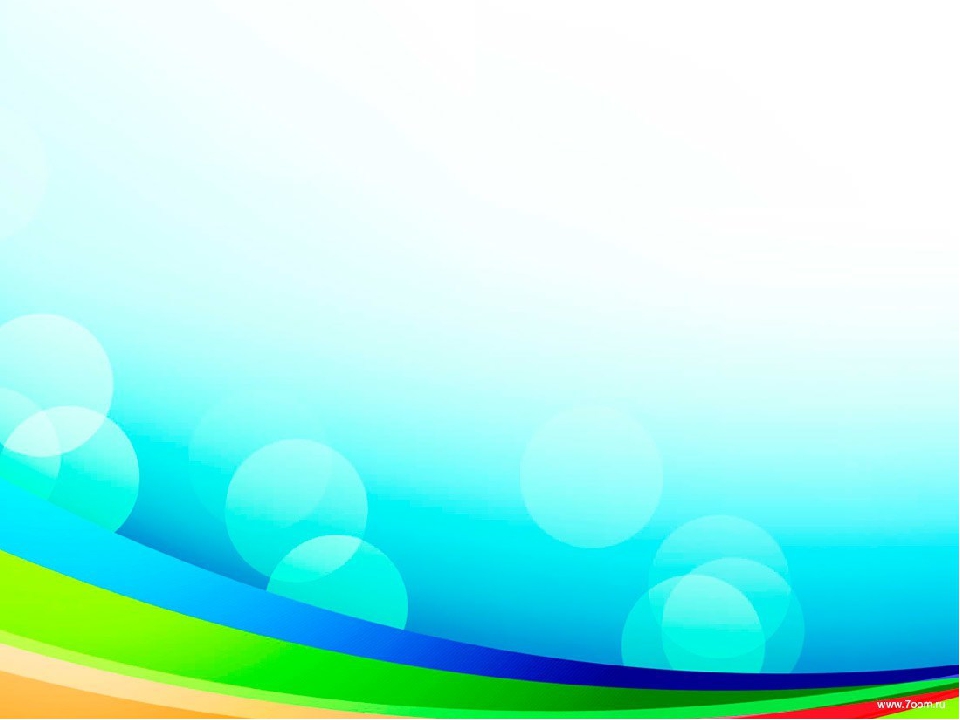 Комплекс утренней гимнастики  «Малыши вышли на зарядку»
Малыши, малыши —Дружные ребятки.Малыши, малышиВышли на зарядку.Руки  вверх потянем дружно, (ходьба на носочках)
Раз, два, три, четыре , пять, 
Для спины нам очень нужно,  
Упражненье выполнять.
Вот так, вот так! 
Упражненье выполнять.
Спинку ровно, шире шаг –Зашагали мы вот так!
Вот так, вот так,
Маршируем  мы вот так!
А теперь идем на пятках, (ходьба на пятках)
Раз, два, три, четыре , пять, 
Спрячем руки для порядка, 
За спиной в замок, ребятки.
Спинку ровно, шире шаг –Зашагали мы вот так!
Вот так, вот так,
Маршируем  мы вот так!
Мишку можем показать, (ходьба на внешней стороне ступни). 
Раз, два, три, четыре , пять, 
Косолапый и большой,
Получился неплохой.
Спинку ровно, шире шаг –Зашагали мы вот так!
Вот так, вот так,
Маршируем  мы вот так!
Будем ноги поднимать, (ходьба с высоким подниманием бедра)Раз-два-три-четыре-пять. 
Руки тянем мы вперед,
Пусть никто не отстает.
Нужно ногу подставлять, (ходьба боком, приставным шагом)
 Раз, два, три, четыре , пять, 
Дружно боком мы идем,
 И с пути мы не свернем.
Дальше, дальше мы шагаем,
Все зарядку выполняем.
А теперь пора бежать,
Всем друг друга догонять.
Давайте все попрыгаемИ ножками подвигаем.Раз прыжок и два прыжок,Поактивнее, дружок. 
Раз, два, раз, два,
Врассыпную зашагала детвора. (ходьба в рассыпную)
Спинку ровно, шире шаг –Маршируем  мы вот так!
Стоп! Закончилась зарядка.Вдох и выдох для порядка.(Руки вверх — вдох, вниз через стороны — выдох.).
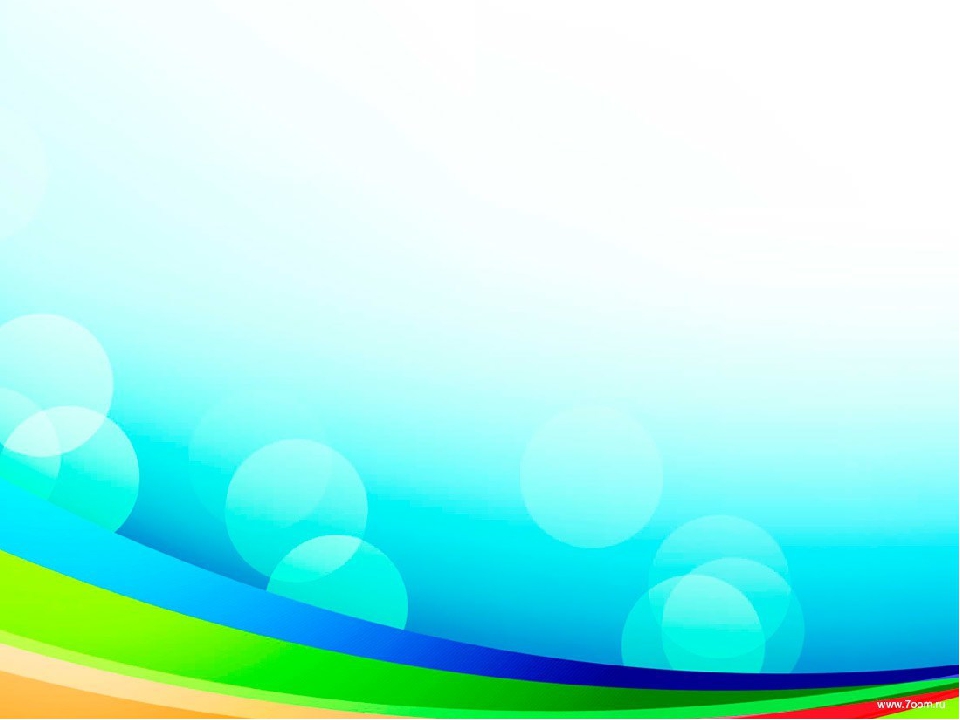 Спасибо за внимание!